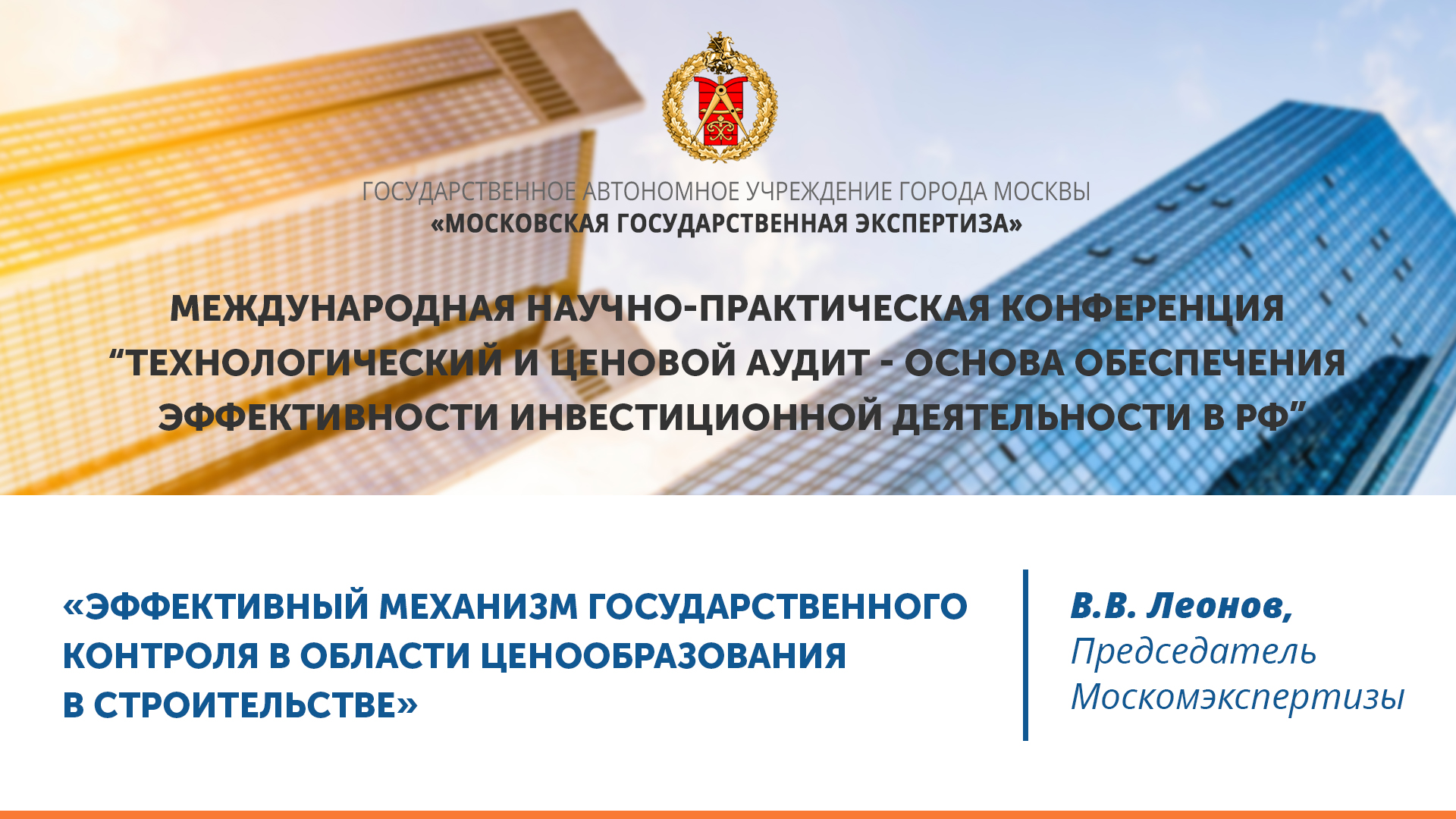 А.Н. Соколов, 
Начальник Отдела технологического и ценового аудита
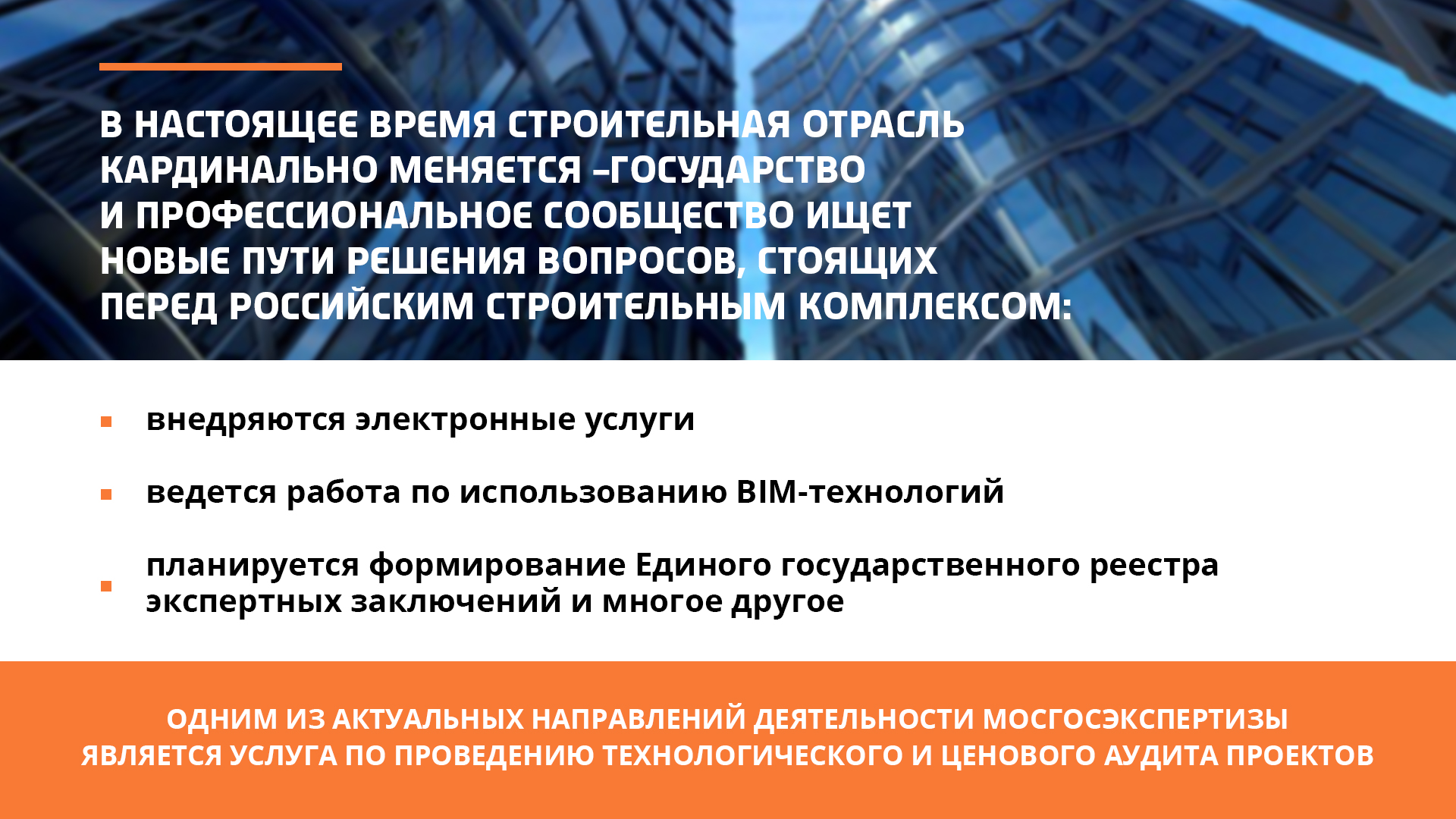 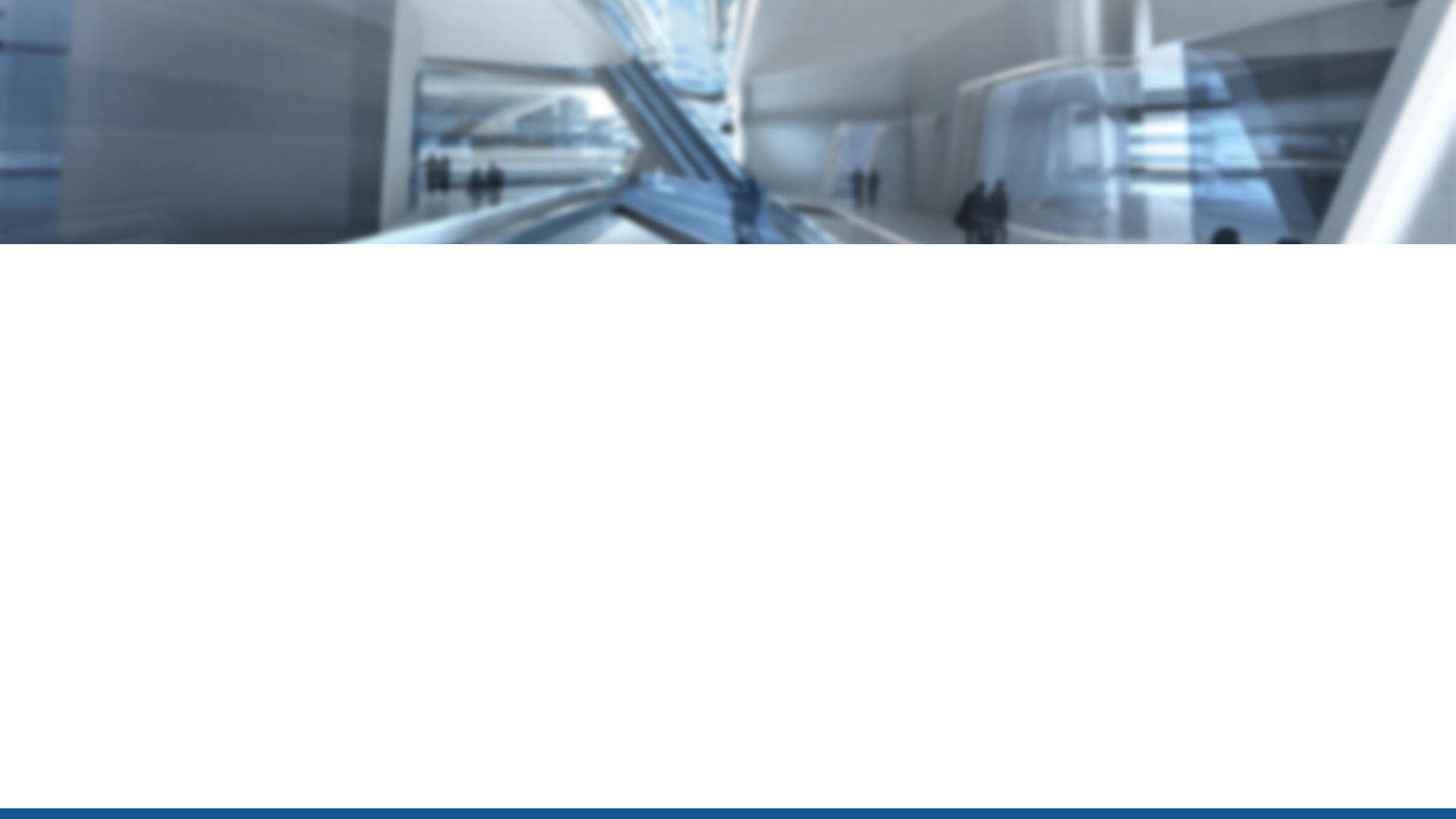 При любых глобальных преобразованиях в отрасли необходимо ужесточение процедур контроля на всех этапах – качества, надежности, безопасности, оптимальной стоимости реализации проектов

Возрастает роль таких процедур, как экспертиза проектной документации и результатов инженерных изысканий и публичный технологический и ценовой аудит (ТЦА), важность которого особенно подчеркивалась президентом РФ В.В.Путиным на заседании Госсовета в мае 

ТЦА – принципиально новый этап согласования для строительной отрасли
СКОРЕЙШАЯ ВЫРАБОТКА ЧЕТКОГО МЕХАНИЗМА ПРОВЕДЕНИЯ ТЦА 
И НОРМАТИВНО-ПРАВОВОЙ БАЗЫ ЕГО РЕАЛИЗАЦИИ – НАША ПЕРВОСТЕПЕННАЯ ЗАДАЧА
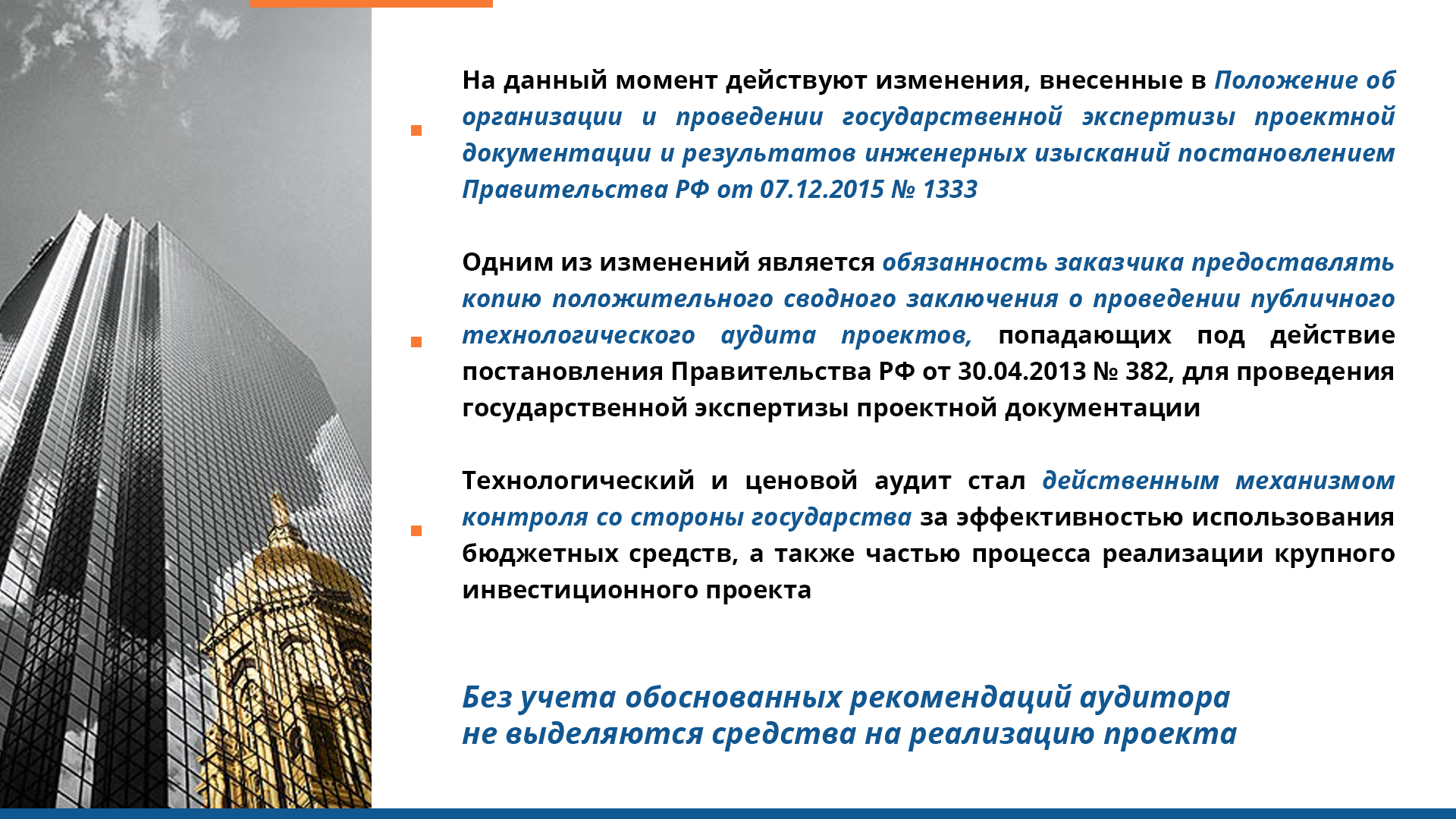 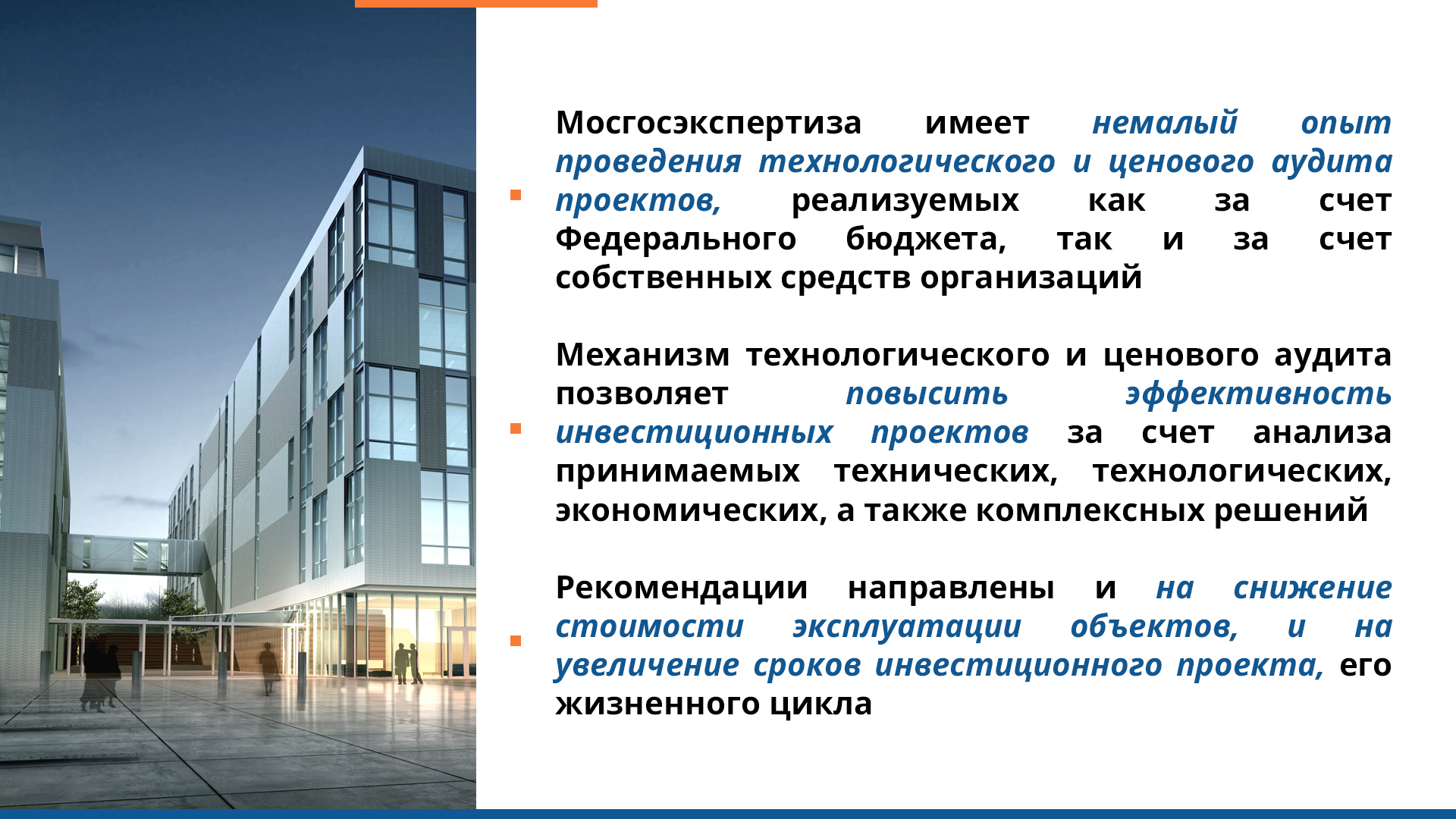 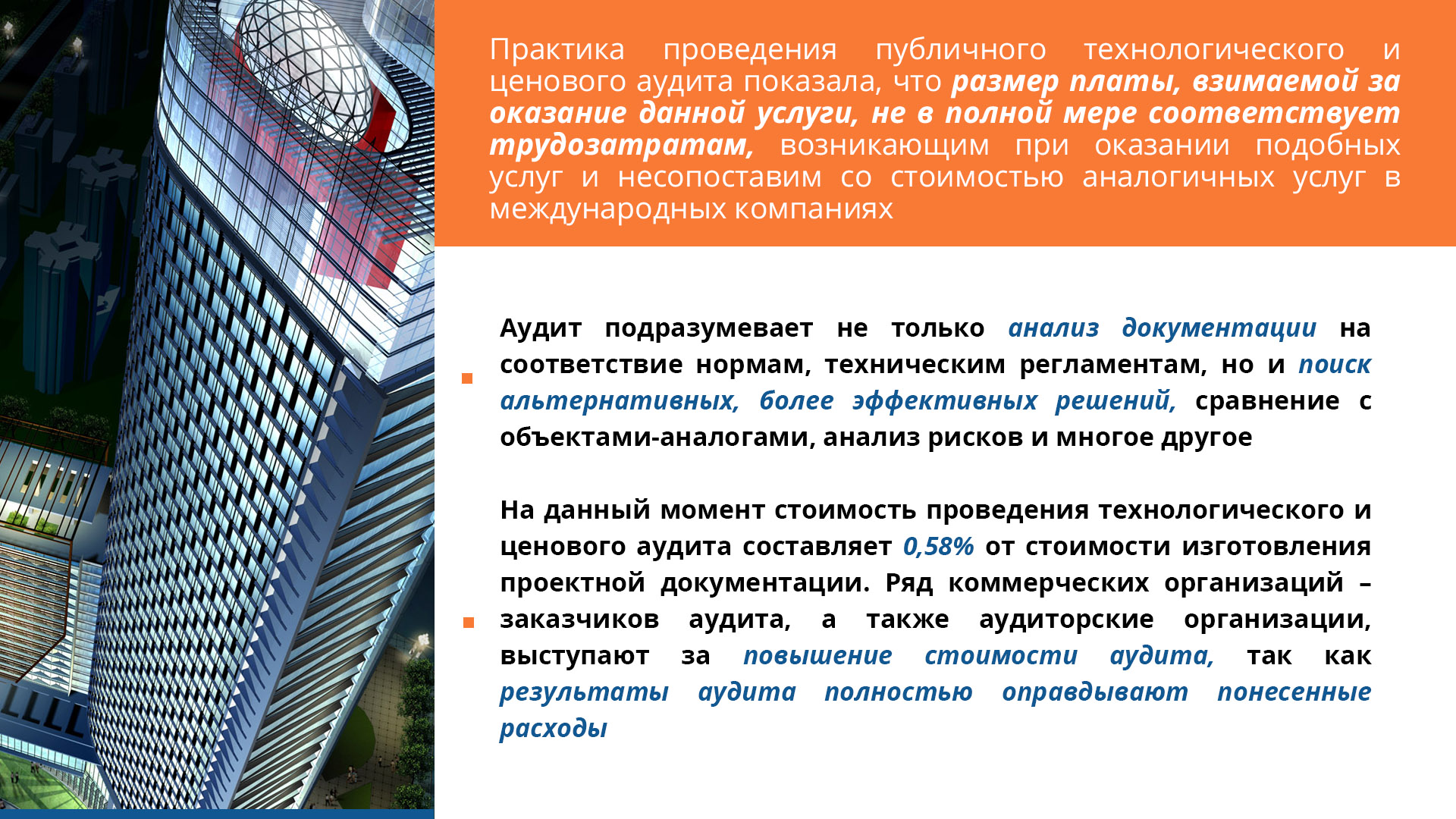 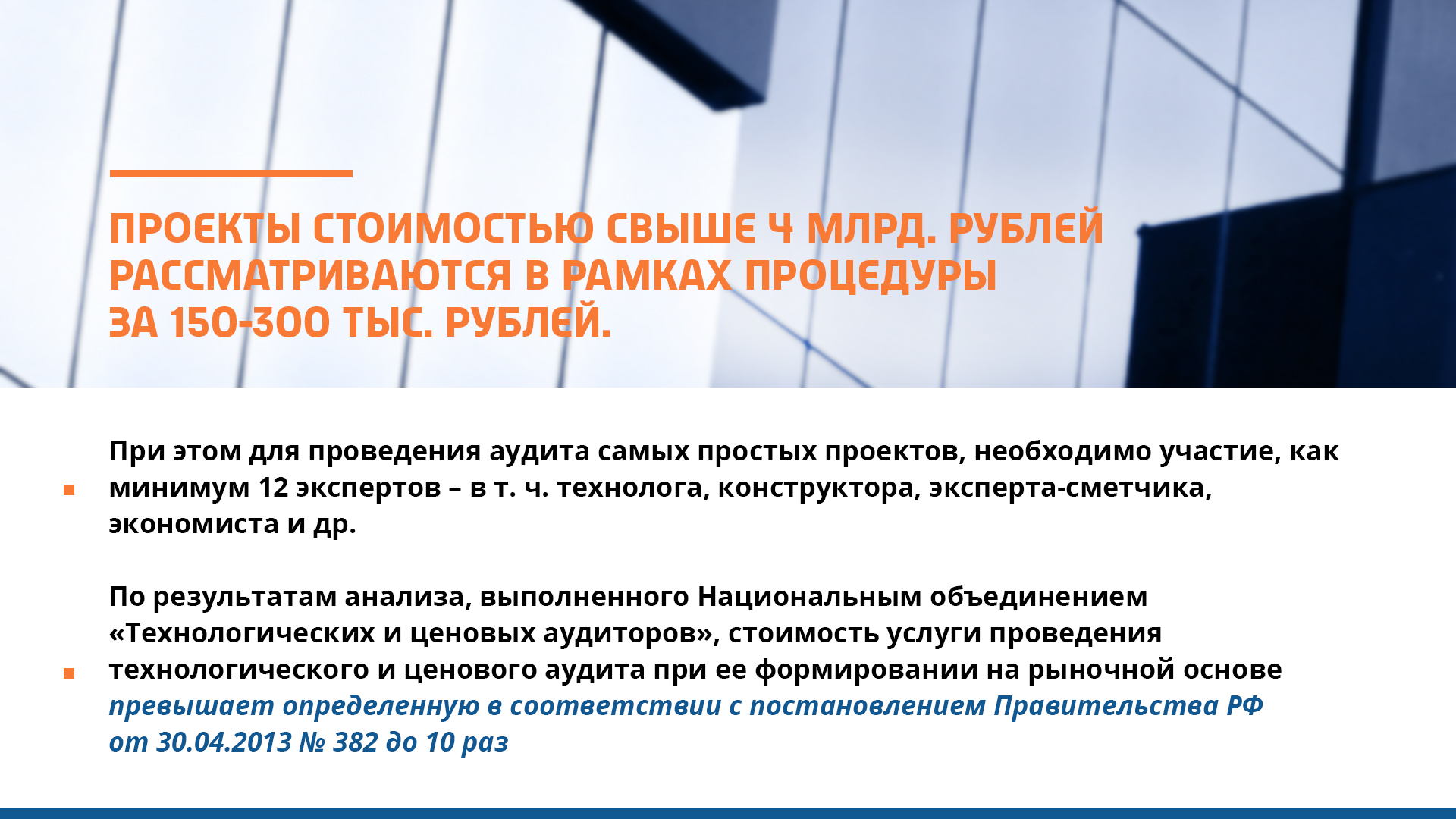 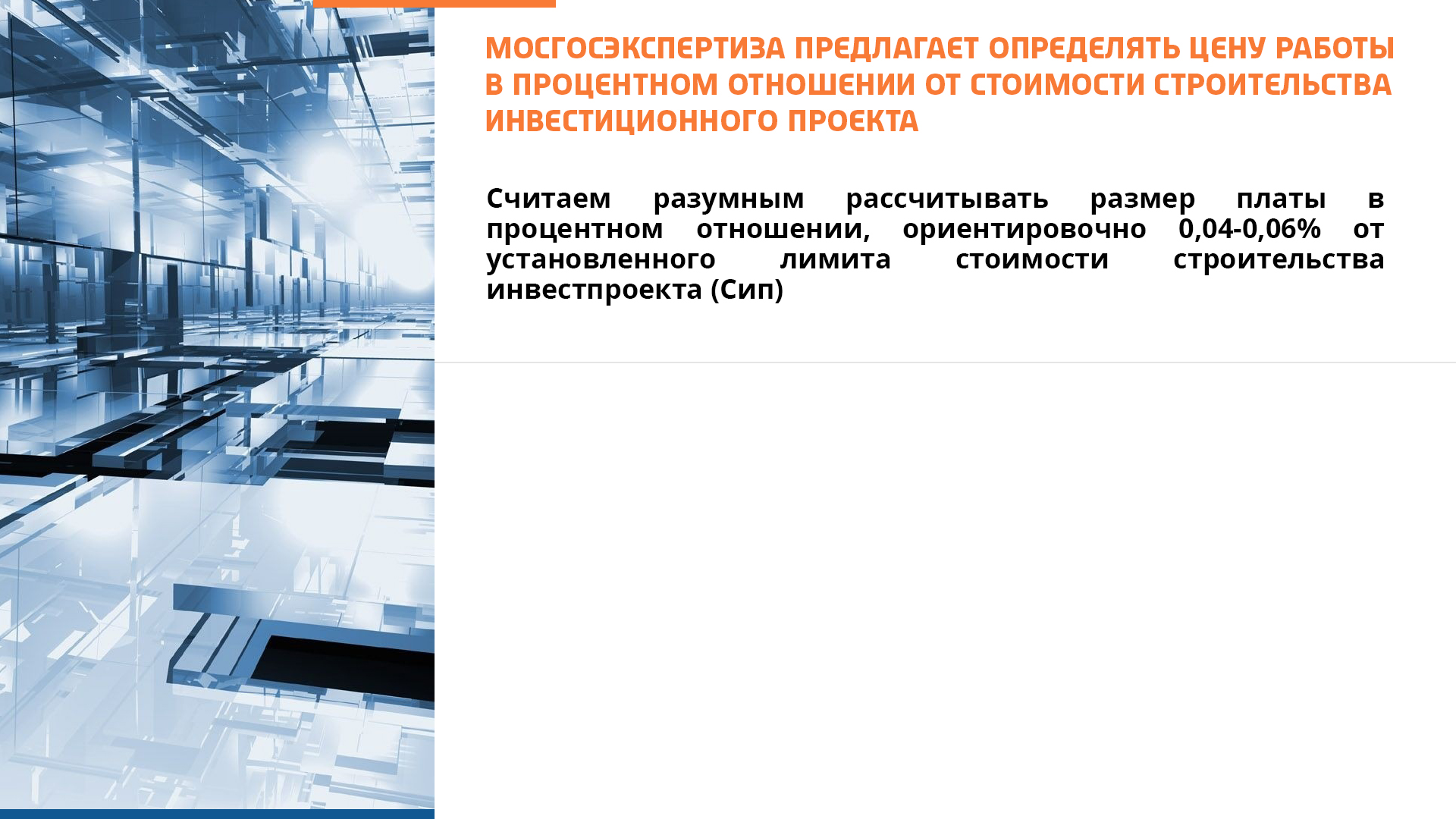 Предложения по расчету стоимости проведения ТЦА
Сип – стоимость строительства инвестпроекта
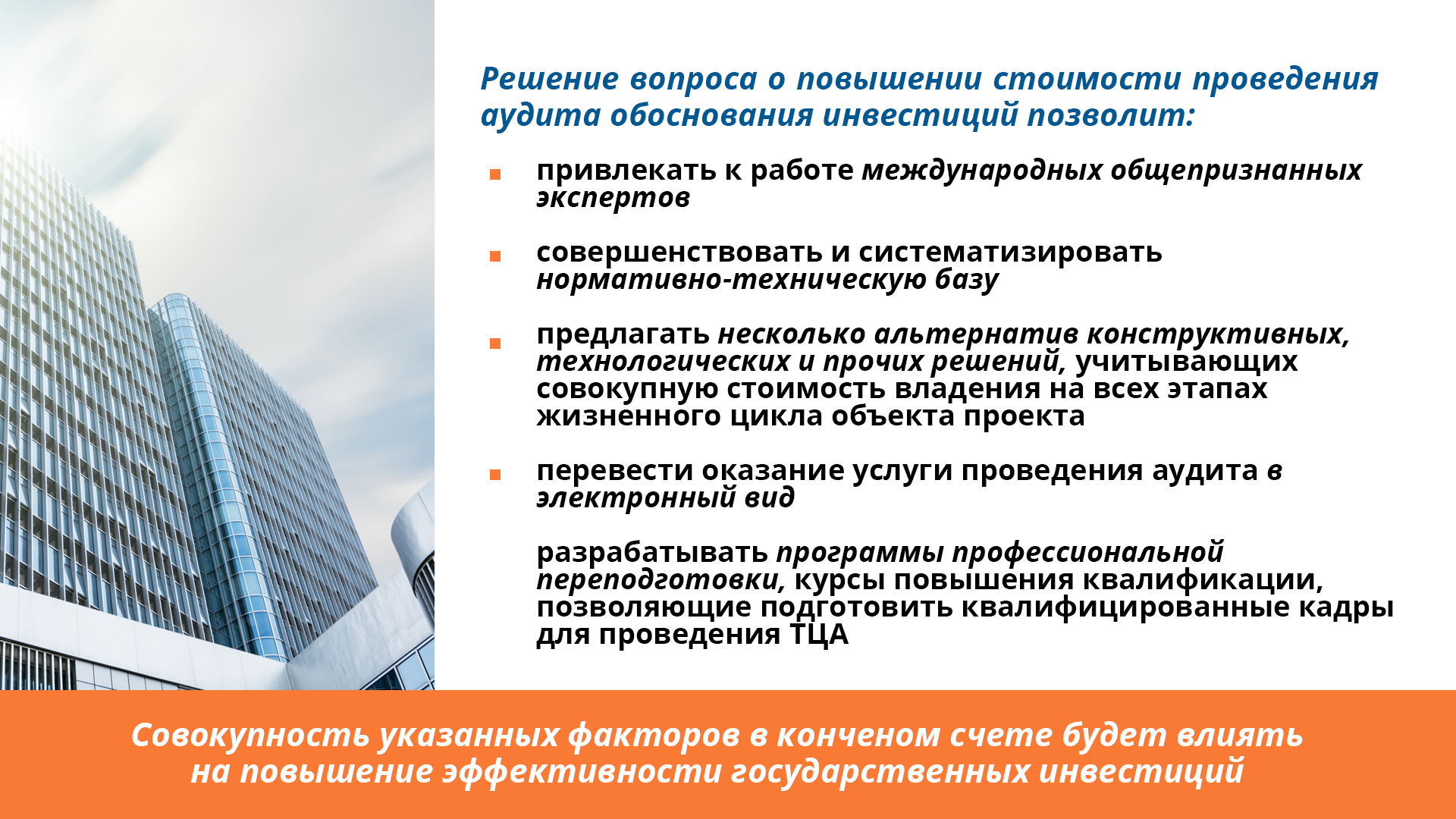 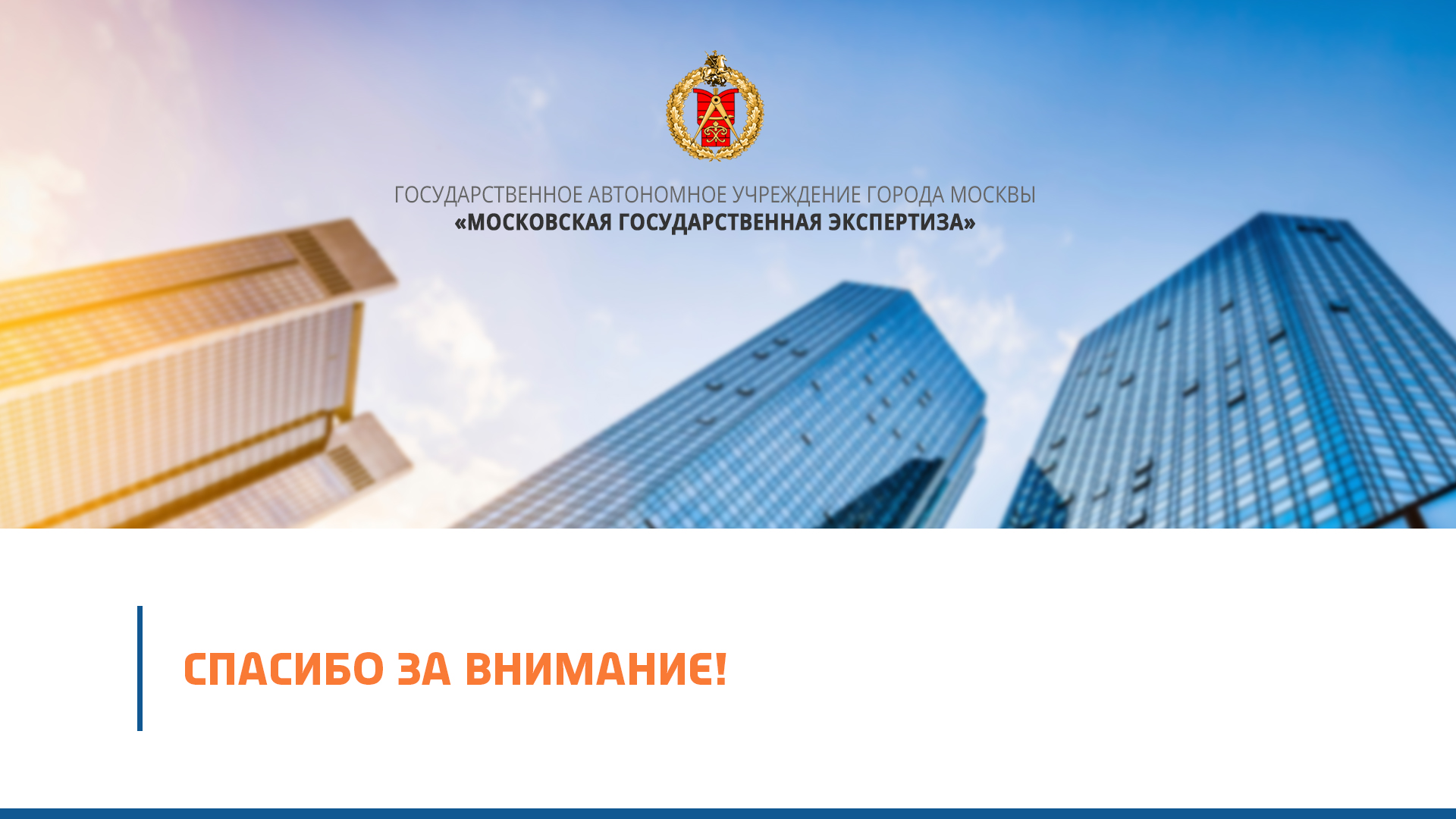